Human Research Protection Programat UMC
Institutional Review Board
Clinical Trials Office
Nursing Research
Institutional Review Board
Human Subjects Protection
History of Human Subjects Protection
OHRP and FDA Regulations
QI vs. Research
Types of Research
Interventional and Bio-Medical Research 
Retrospective Research
Social Behavioral
Clinical Trials Office
Sponsored Interventional Research
Research Billing Compliance
Clinical Trial Support
Regulatory and Study Support
Contract and Budget Negotiations
Invoicing and Financials
Nursing Research
IRB Determination Prior to Council Approval
CITI Training and Certification
Updated CV
Request an eIRB Account
Get involved with research projects
Questions
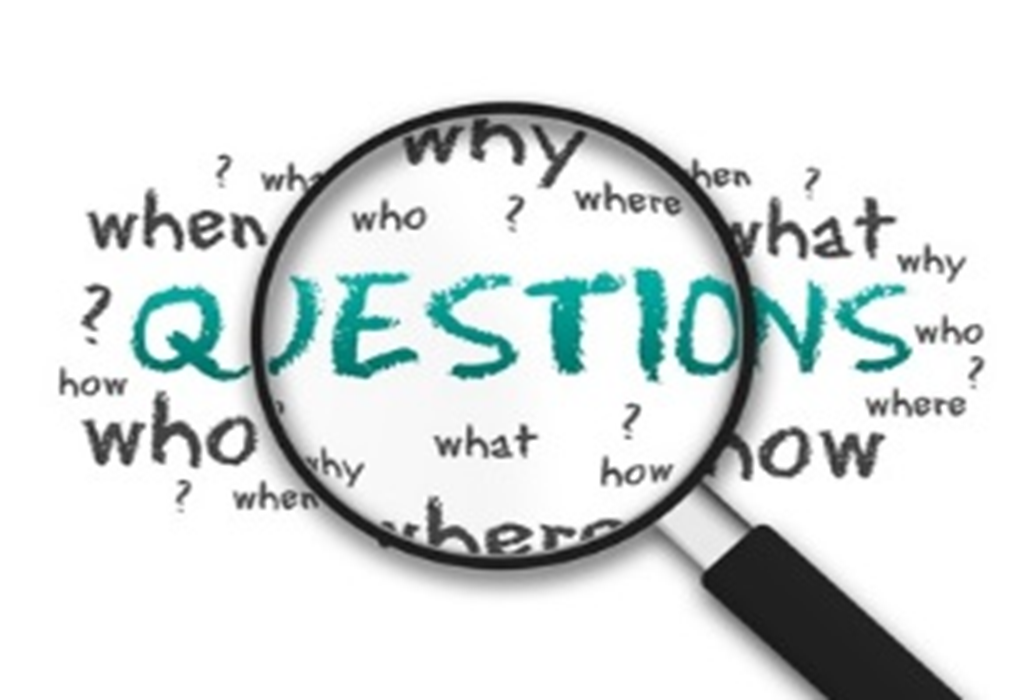 Contacts
Robert Bimbi		Robert (RJ) Panganiban	     Jennifer Robinson
Clinical Research Analyst	Clinical Research Analyst	     Clinical Research Analyst
(702) 383-7302		(702) 383-7336		     (702) 383-7842
robert.bimbi@umcsn.com	robert.panganiban@umcsn.com     jennifer.robinson@umcsn.com
Ronald RoemerDirector Clinical Research and Compliance
(702) 207-8345
ronald.roemer@umcsn.com
https://www.umcsn.com/HRPP/Home.aspx